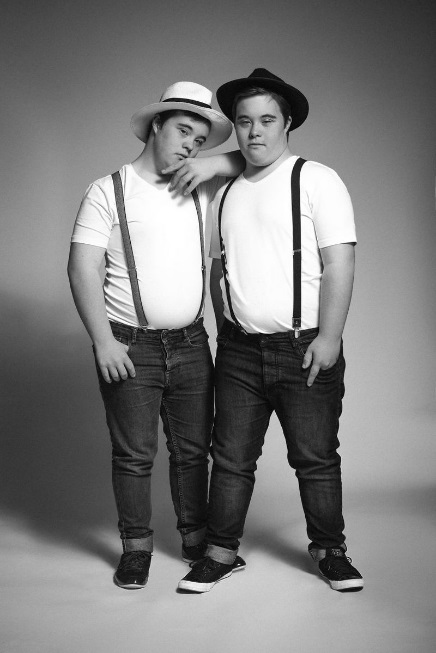 Модельное агентство для особенных ребят ПОДиУМПроект Особенных Детей и Уникальной молодежи
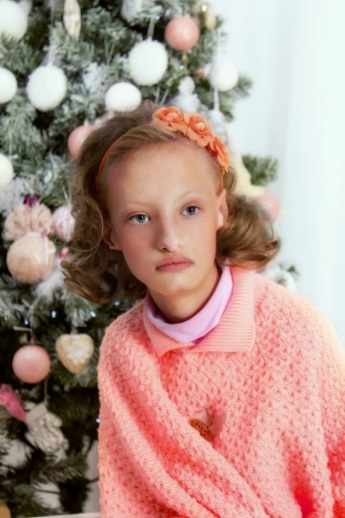 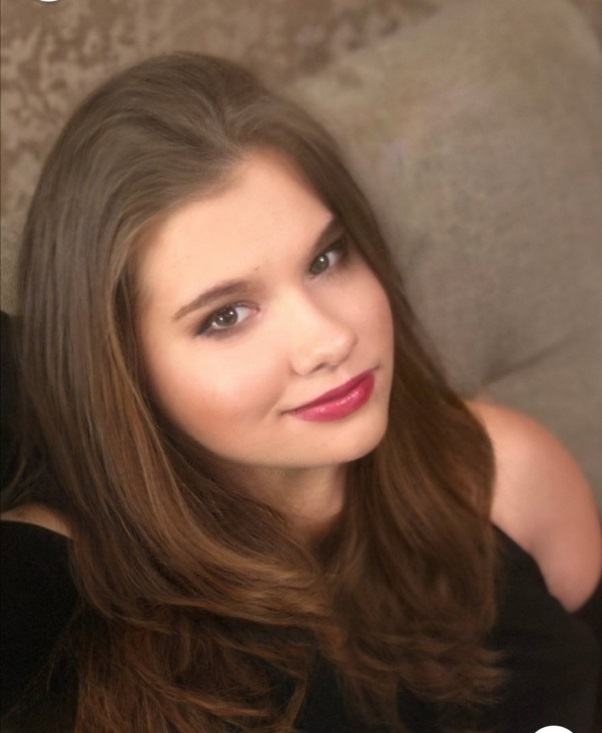 Муртазаева Оксана
Цель проекта: создание модельного агентства для людей с особенностями развития, объединяющегося в себе возможность обучения уходу за кожей лица.
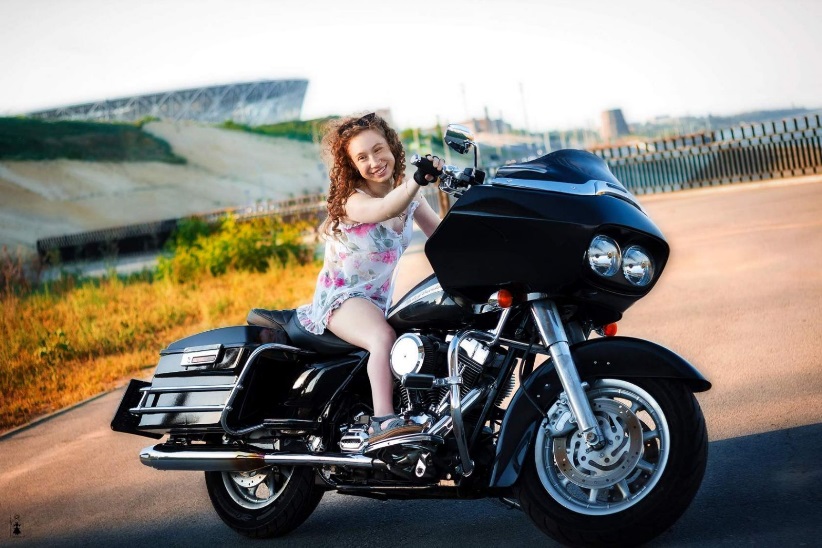 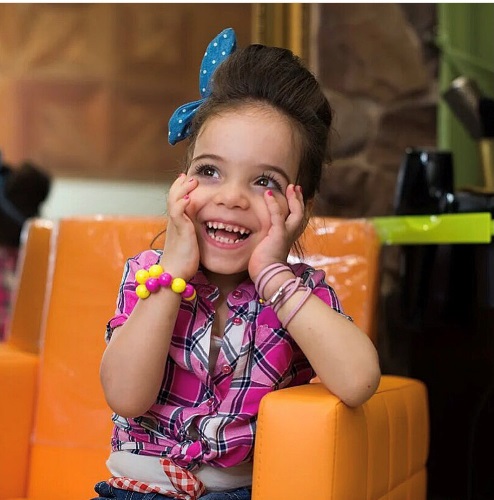 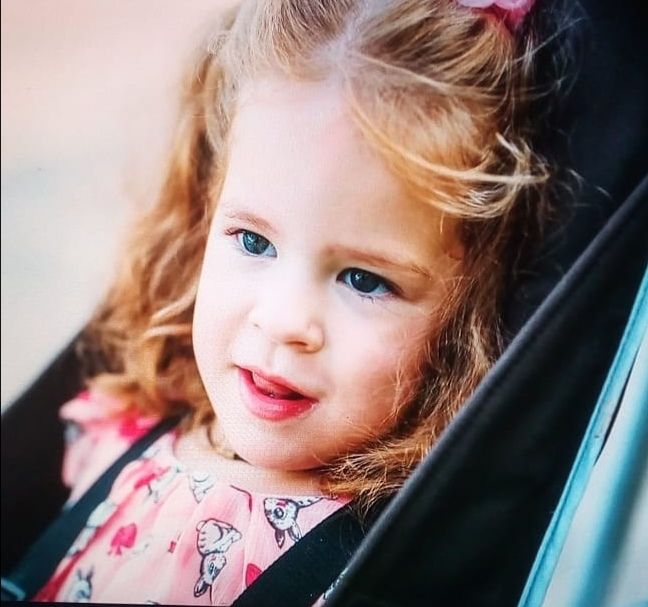 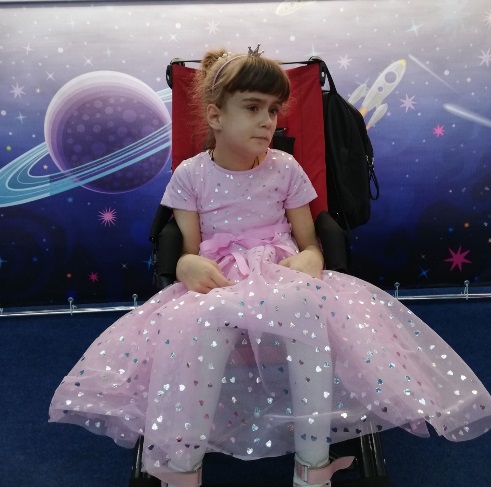 Походка, наклоны головы и свой особый стиль! Всему этому ваших детей и вас научат в нашем Модельном агентстве «ПОДиУМ».
Наши модели знают как в любых условиях нести себя достойно и на высоте!
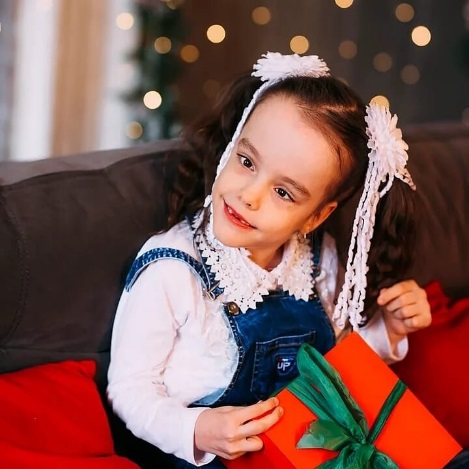 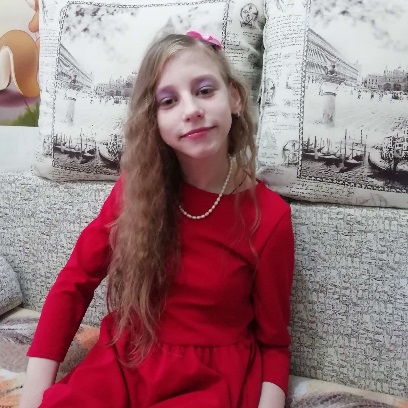 Чем мы
 отличаемся?
Наши модели не должны соответствовать определённым параметрам —как внешне, так и по фигуре.
Мы помогаем родителям увидеть своих детей в новом свете. Они гордятся, у них появляется вдохновение, а усталости становится хоть немного меньше.
Психологическая поддержка будущих моделей, обучение правилам эффектной подачи себя и укрепления уверенности в собственных силах. 
Мы не отправляем человека на съёмку без сопровождения психолога. Мы стараемся сохранять позитивную атмосферу, чтобы ребята уходили счастливыми. 
Мы учим мам ухаживать за кожей лица и нанесению макияжа не только ребенка, но и себе.
Поэтому наша работа построена на: 
Организации и проведении занятий по хореографическому искусству, коррекции движения, сценическому мастерству
Организация и проведение занятий по уходу за кожей лица, по нанесению макияжа, создание образа.
Другая важная задача — построить личный бренд для каждой модели
Показ изделий предприятий по пошиву обуви и одежды для особенных людей, а также мастеров по изготовлению украшений
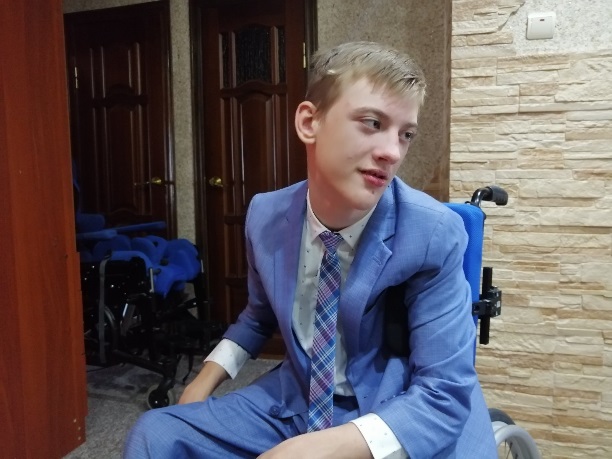 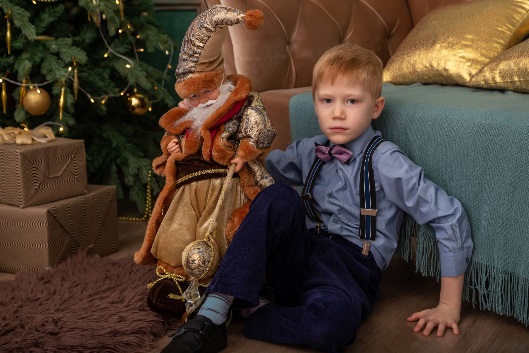 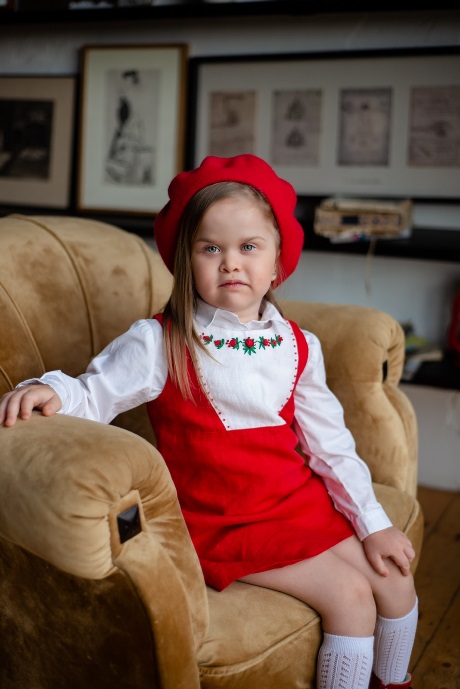 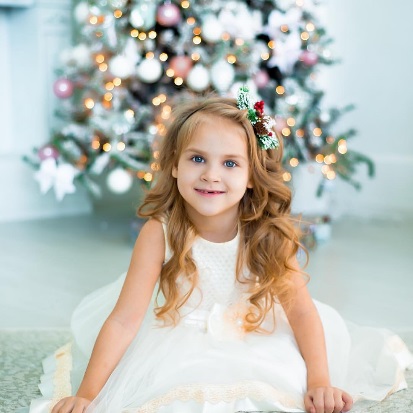 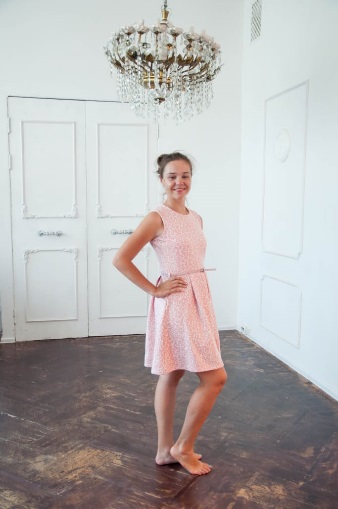 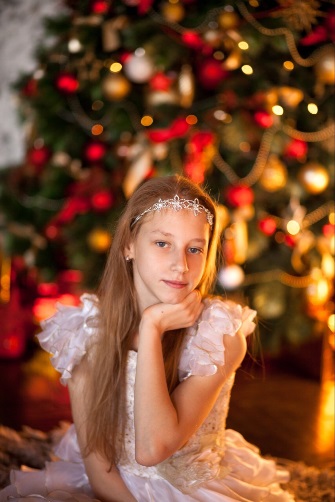 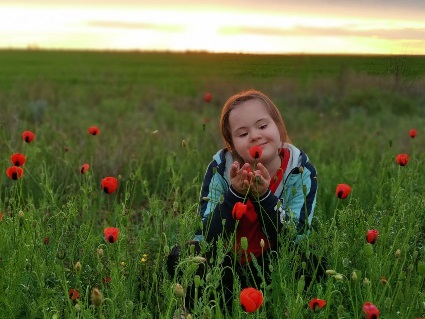 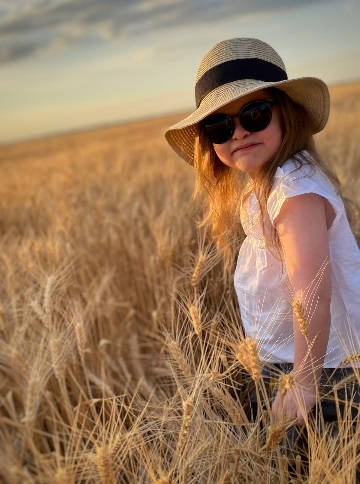 Наши клиенты жители г. Волгограда и Волгоградской области
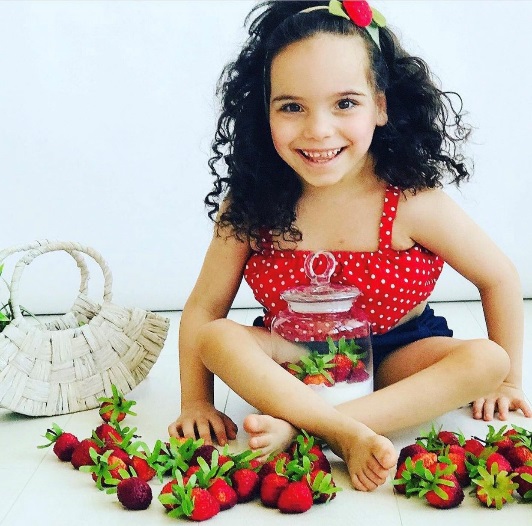 В Волгоградской области 178002 инвалидов
Из них в возрастных группах :    4-7 лет    -   1850 чел
                                                        8-14 лет  -   4302 чел
                                                        15-17 лет-   1756 чел
                                                        18-30 лет-   6359 чел
                                                        31-40 лет- 11782 чел
                                                                           26049 чел
На сегодняшний день 22 ребенка, а также их мамы являются нашими моделями.
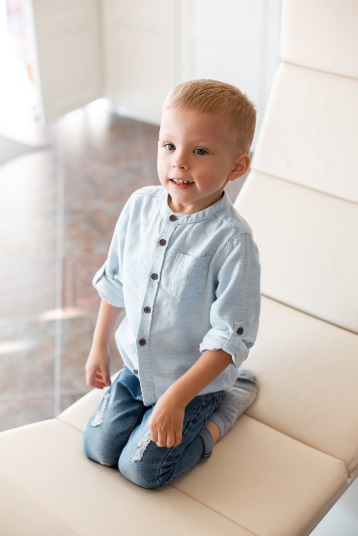 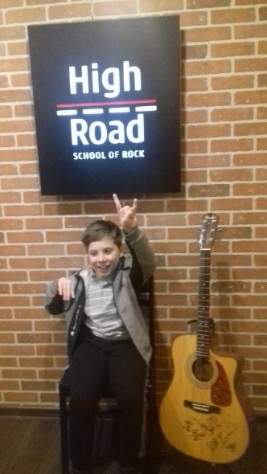 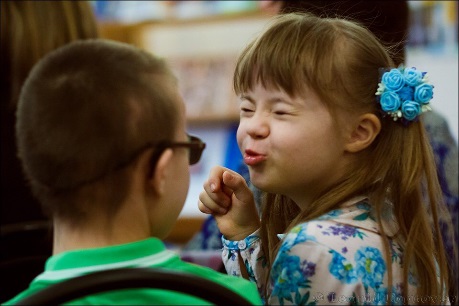 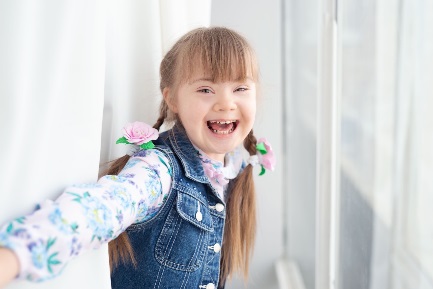 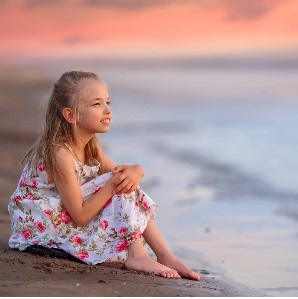 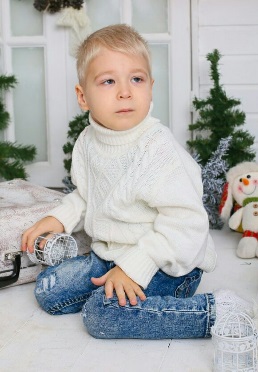 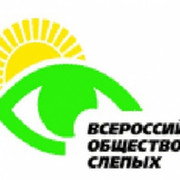 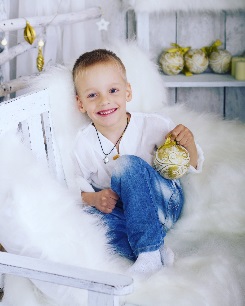 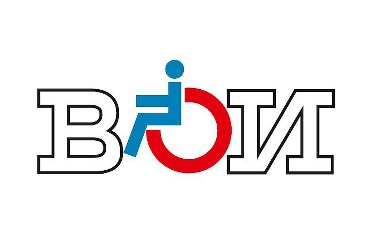 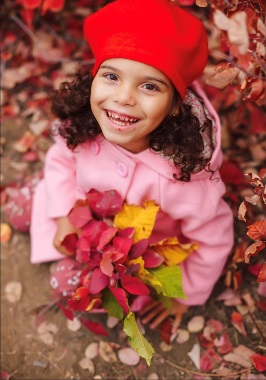 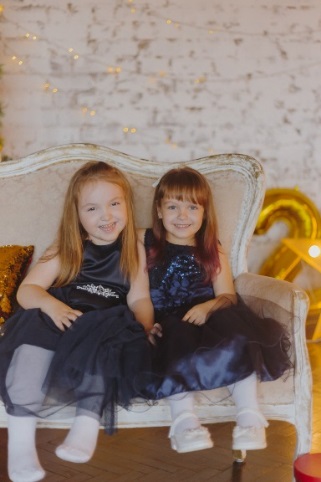 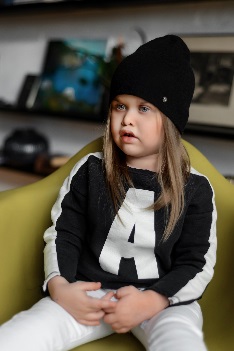 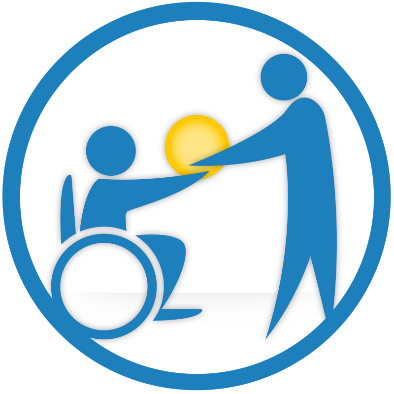 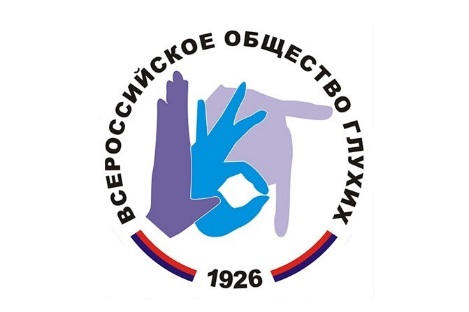 Наша команда
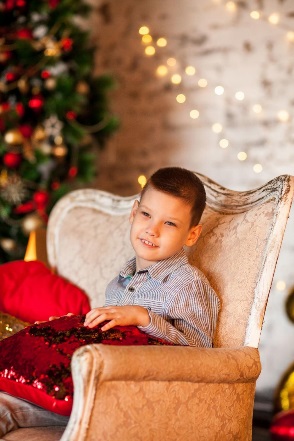 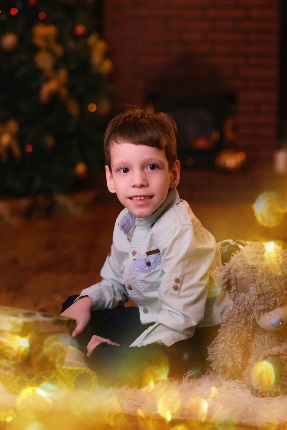 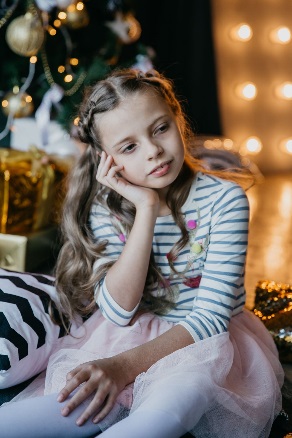 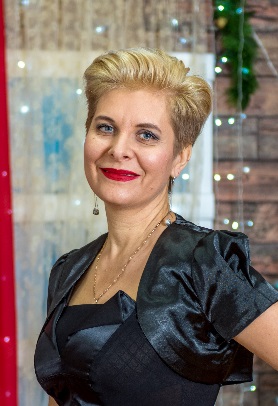 Руководитель: Муртазаева О.В.
Опыт управления общественной организацией (НКО) 8 лет
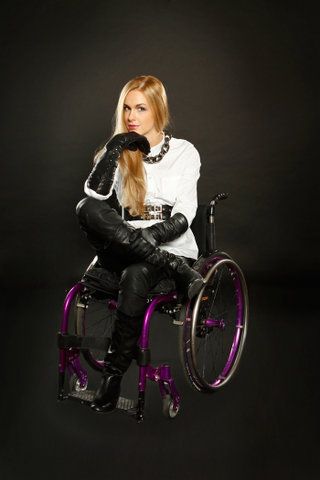 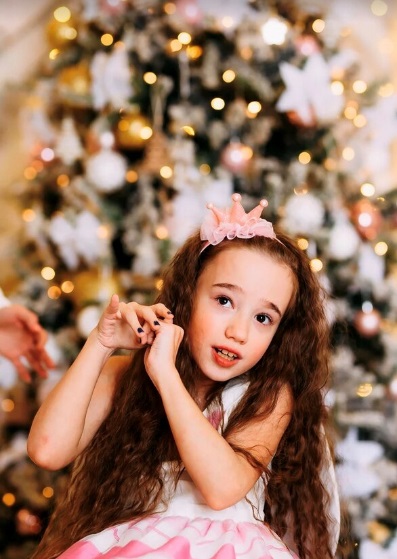 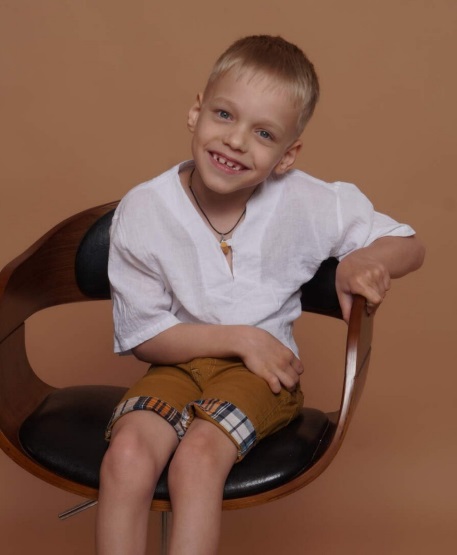 Хореограф
Педагог по сценическому мастерству
Психолог
Фотограф
Косметолог
Визажист
Средний опыт работы команды в данной индустрии 15 лет!!!

Партнеры по предоставлению продукции для показов:
Косметические компании
Протезно-ортопедические предприятия
Швеи по пошиву одежды
Мастерицы по изготовлению аксессуаров и украшений
Предприятия по изготовлению технических средств реабилитации
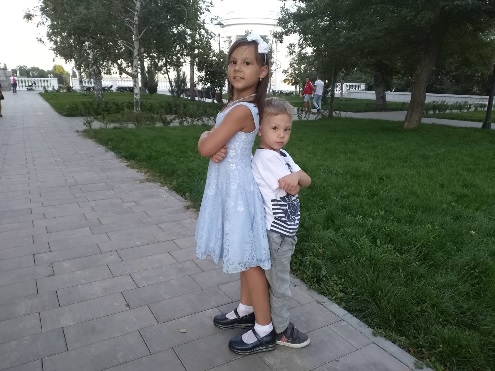 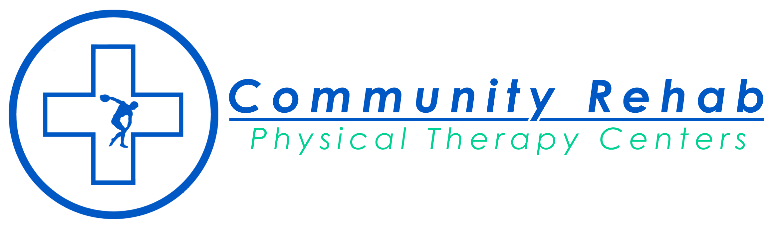 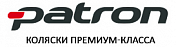 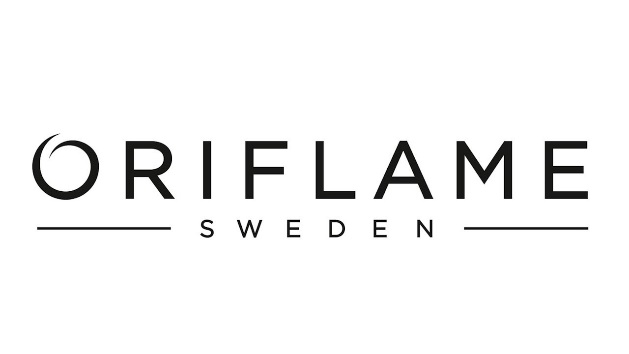 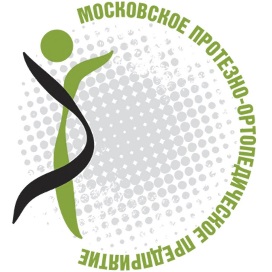